Year Round Training Program
Lodge Training Program
Learning Objectives
Understand what is meant by year-round training
Know the process of conducting year-round training
Know how to evaluate lodge programs and trainers
How is Training Conducted Year Round?
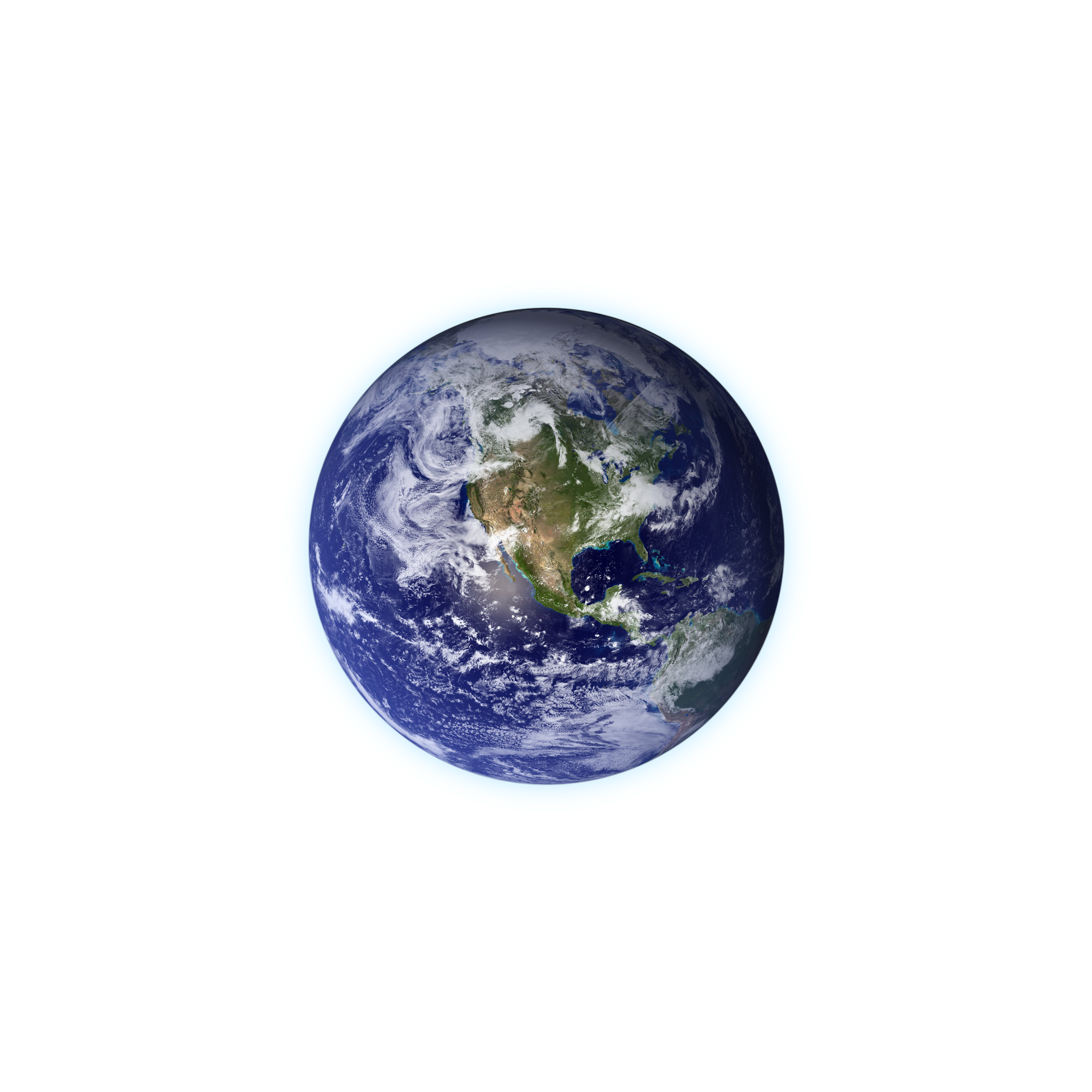 Train
Evaluate
Retrain
Reevaluate
Accomplish
Terra means “Earth” in Latin
Train
What topics are included?
Activities/events
Personal development
How are they conducted?
Committee
Older Scouts
Vice Chief
Train
Activity!
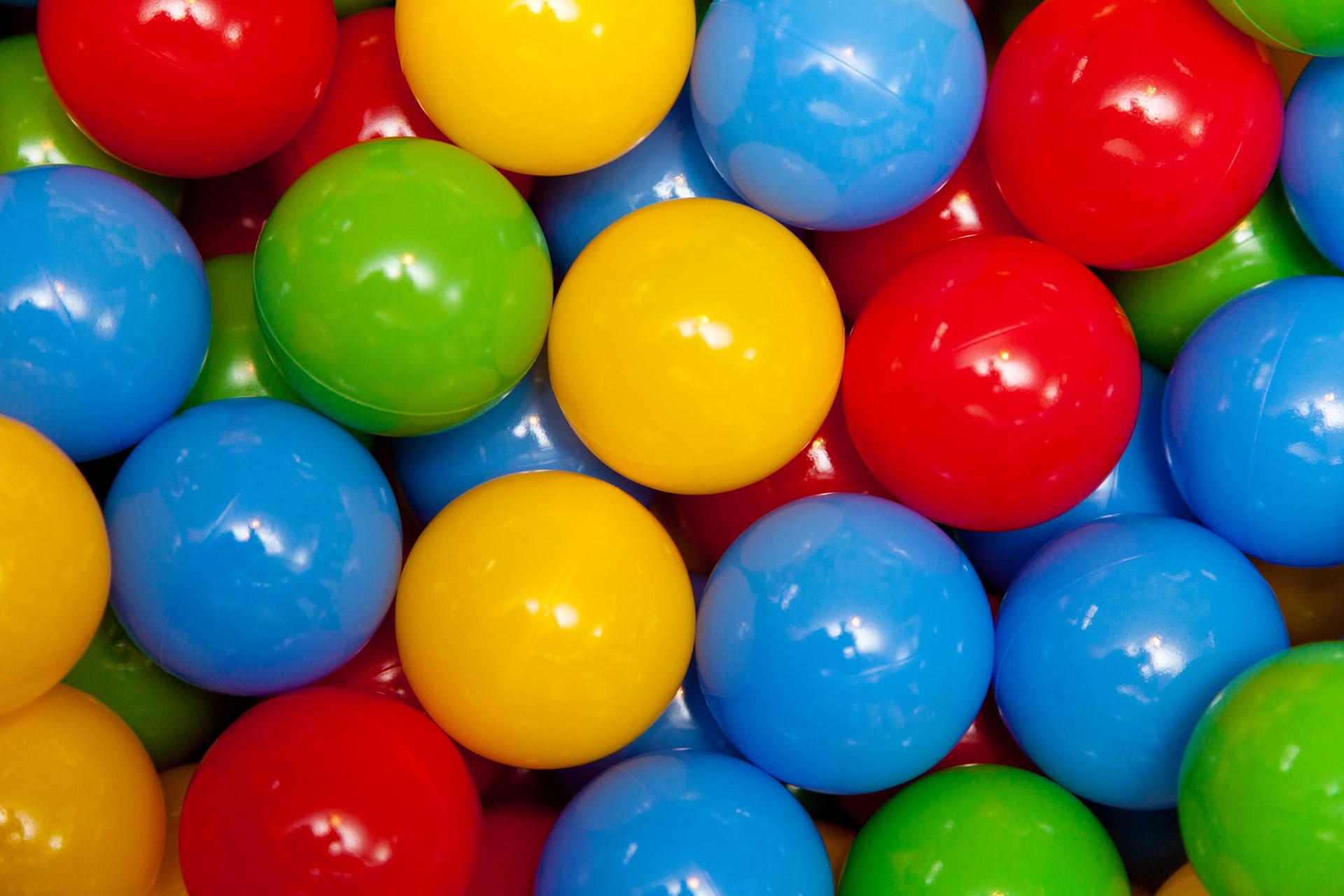 Evaluate
Did the intended audience understand the material?
Was the material appropriate?
Were the learning objectives accomplished?
Were the presenters well prepared and knowledgeable?
Was the audience engaged?
Was the material accurate?
What were good activities that should be kept?
What were bad activities that should be eliminated?
How is Training Conducted Year Round?
Train
Evaluate
Retrain
Reevaluate
Accomplish
Conclusion
THANK YOU!
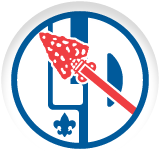 http://training.oa-bsa.org/noac2015